Geography
Unit 1
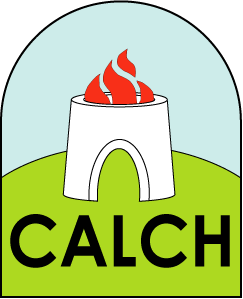 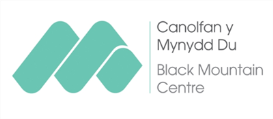 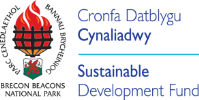 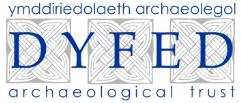 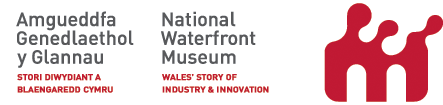 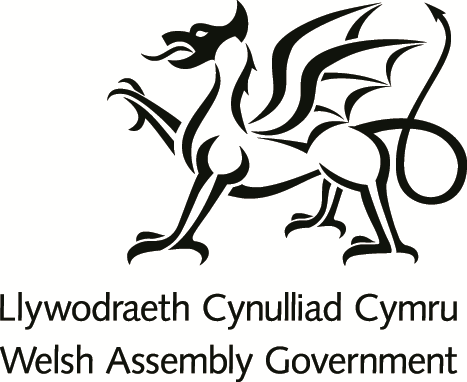 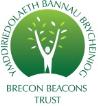 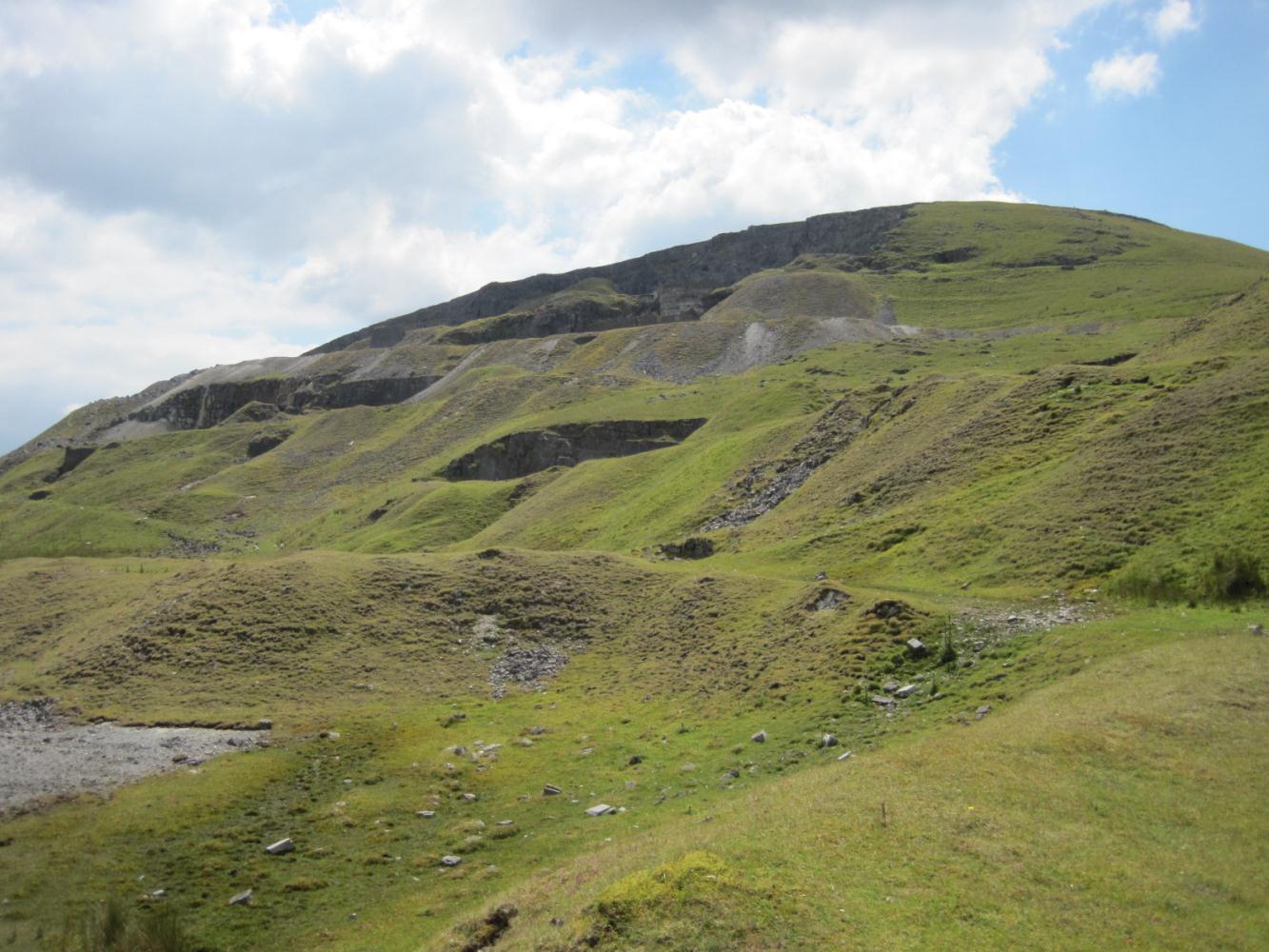 How was this landscape formed?
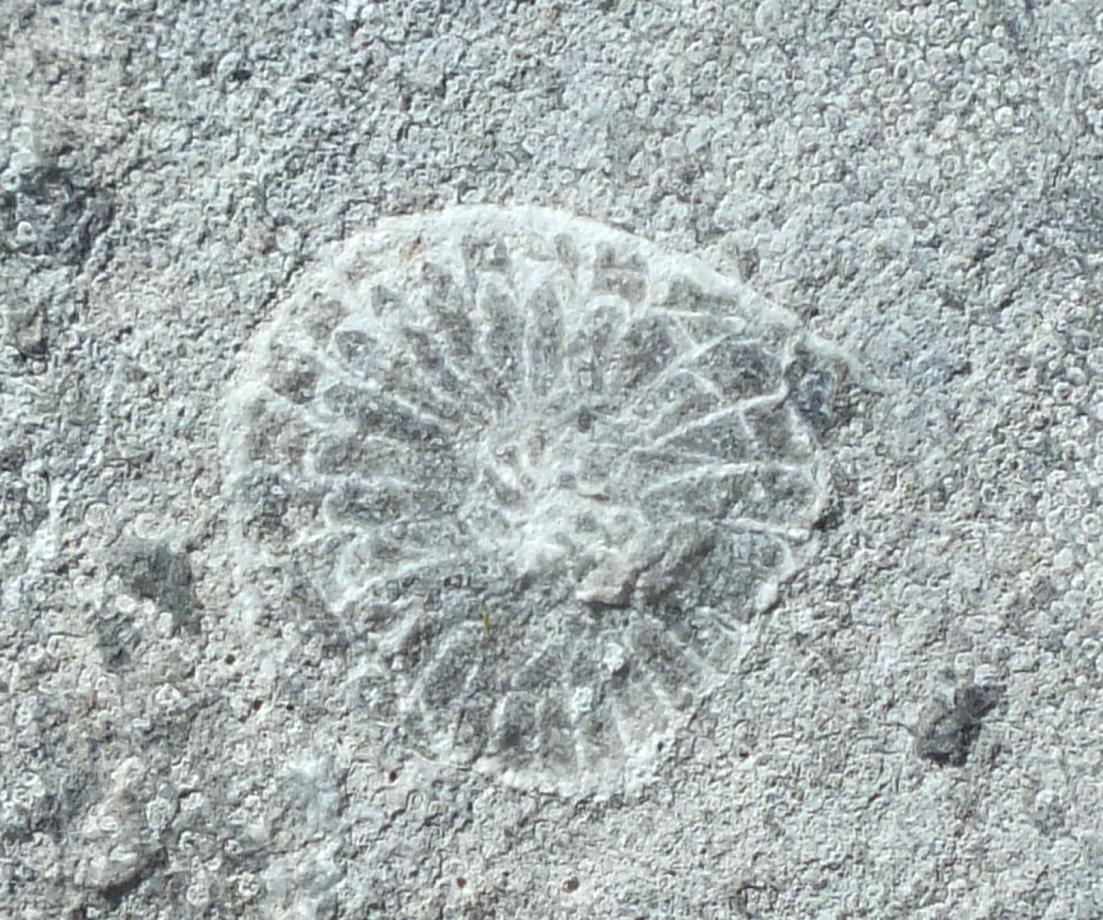 What is a fossil? 

How old is this fossil? 

What was the fossilised creature?
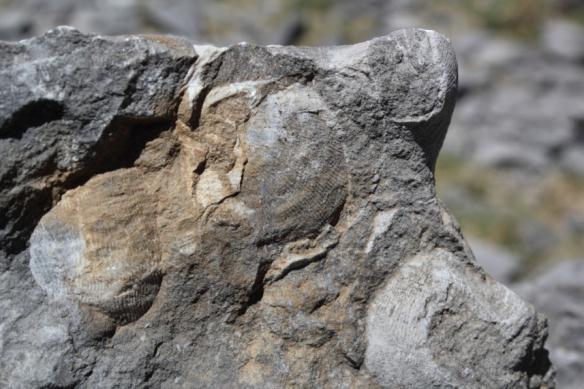 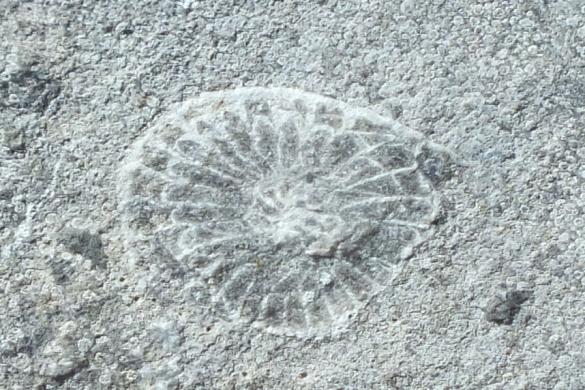 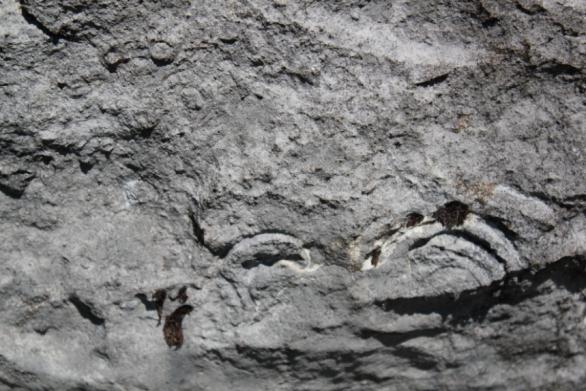 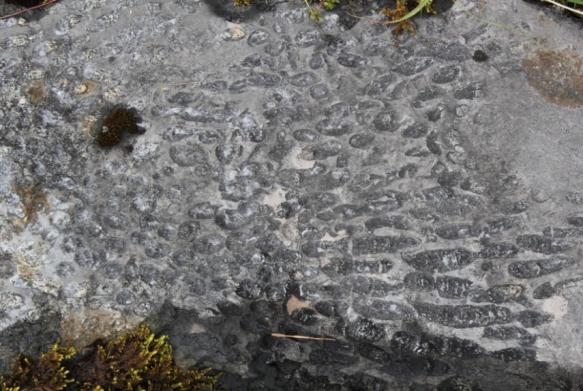 Create a storyboard showing how a fossil is formed
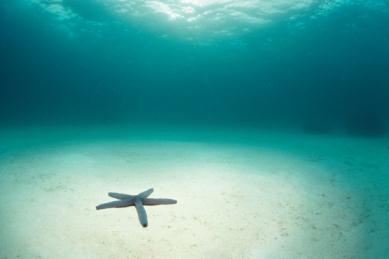 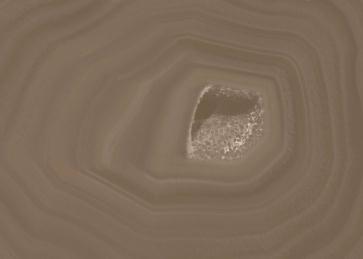 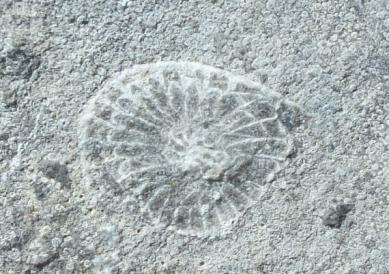 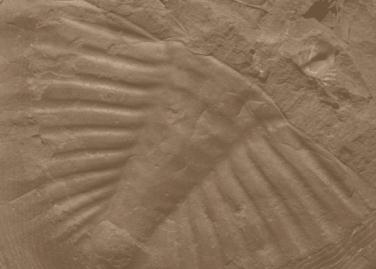 Debate
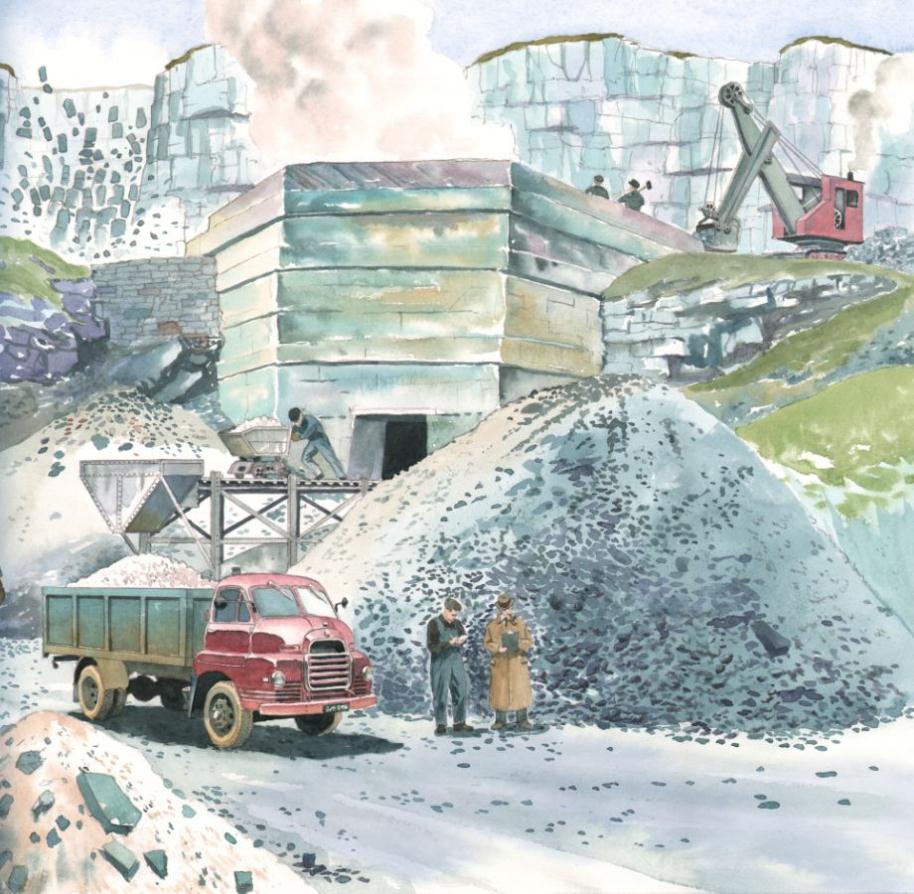 Is quarrying a good or a 
bad thing?
Explain your answer